Cardio Pulmonary Resuscitation
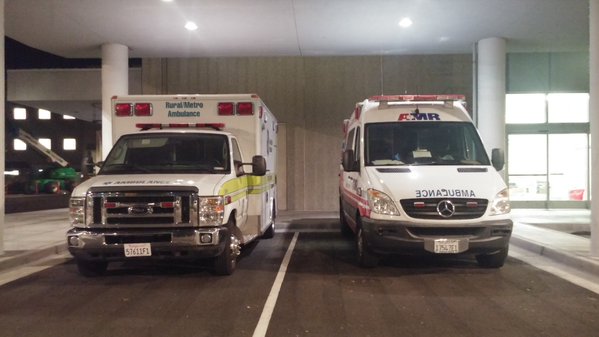 Death
Prior to the advent of mechanical respiration,                                                                
  Death was defined as:
   The cessation of circulation and breathing 

 Death = Brain Stem Death
 ‘Irreversible loss of the capacity for      consciousness, combined with
 irreversible loss of the capacity to breathe’
Brain Death :
Defined as : irreversible dysfunction of brain and brain stem
4 things necessary to stabilize before  the diagnosis
**stable vital sign
**core body temp >34
**normal electrolytes &toxicology screen free
**normal Pco2 level 35-45
VITAL SIGNS
Respiratory rate  12-18 , 
TRUE BETWEEN 12 YEARS TO 65 Y.
>20-25 Breath/ mint considered tachypnea .
Baby, children < 12 years and adults >65 y have higher respiratory rate
Pulse rate
Pulse rate 60-100 beat / mint 
Consider true STRARTED from 10 YEARS  and above.
AVAREGE 80 beats /min
Considered tachycardia if > 100
Considered bradycardia < 60
Temperature
Temperature in adults :
36.5  - 37.2 degree c Orally. (37)
Rectally 0.5 c higher  0.5-0.7
Axillary 0.5 c lower  0.4-0.5
Baby and children within upper normal
> 65y within lower normal
Increased 1.1 degree c considered hyperthermia in adults.
0.5 degree in children is significant.
Hypothermia below 35 C core body T.
Blood PressureS 100-120 ,D 60-80
Hypotension: Any blood pressure that is below the normal expected for an individual in a given environment WITH S&S of hypoperfusion.
Old definition MAP <60 
MAP D + 1/3 (S-D) normally 70-110, OR >60
Shock : hypoperfusion and systolic blood pressure below 90.
Resuscitation tasks
First Aid
CPR : CARDIO PULMONARY RESUSCITATION 
BLS : Basic life support	
ALS : advanced life support 
ACS : advanced cardiac life support

Pediatric BLS & ALS
Neonatal Resuscitation
First aid
Definition:
… is the immediate care given to an injured or suddenly ill person.
CardioPulmonary Resuscitation
Definition:
CPR is an emergency first-aid procedure that is used to maintain respiration and blood circulation in a person, whose breathing and heartbeats have suddenly stopped, 
(one or more vital functions failed ).
CardioPulmonary Resuscitation
Three basic vital functions:

 Breathing 
 Circulation 
 Consciousness
Cause of cardiac arrest and emergency system activation
Adults
Ischemic heart disease - AMI- with/or ventricular fibrillation (> 80%)
Children 
Suffocation or choking with hypoxemia or asphyxia. 
	Ventricular fibrillation is rare in children (only 5-8%)
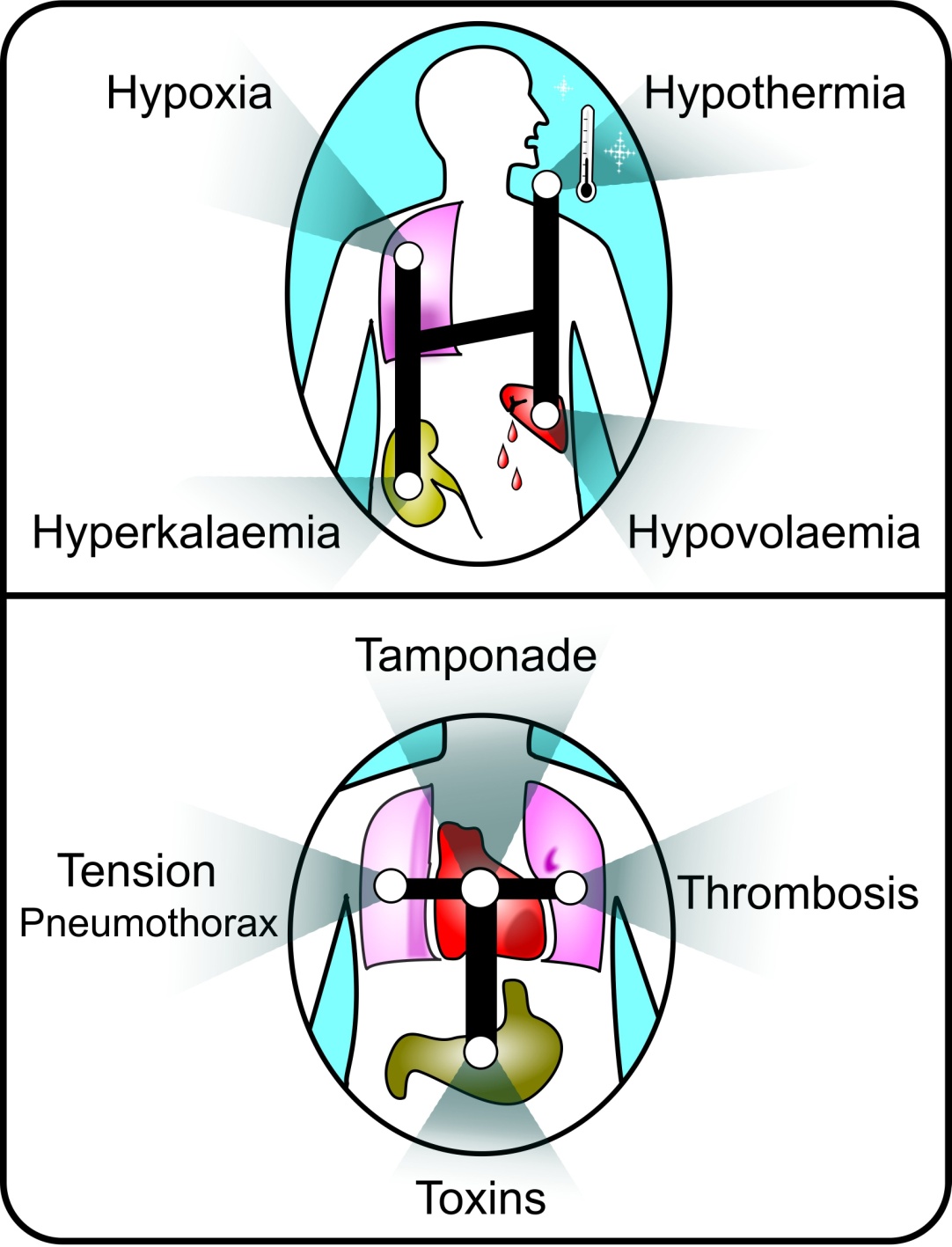 & Hyperthermia
Hypokalaemia & metabolic disorders
Signs of cardiac arrest
1.  Unconsciousness in several seconds
2.   Respiratory arrest ( apnea) or the last gasps (1-3 minutes after cardiac arrest)
3.   Pulse-less on large ( major) arteries       			(carotid or femoral artery)
4.   Changed general appearance                  			(colour changes, face changes…) 
5.   Pupils dilation (mydriasis) – not reliable
Signs of cardiac arrest
Unconsciousness
No reactivity
Absence of normal breathing and no pulse
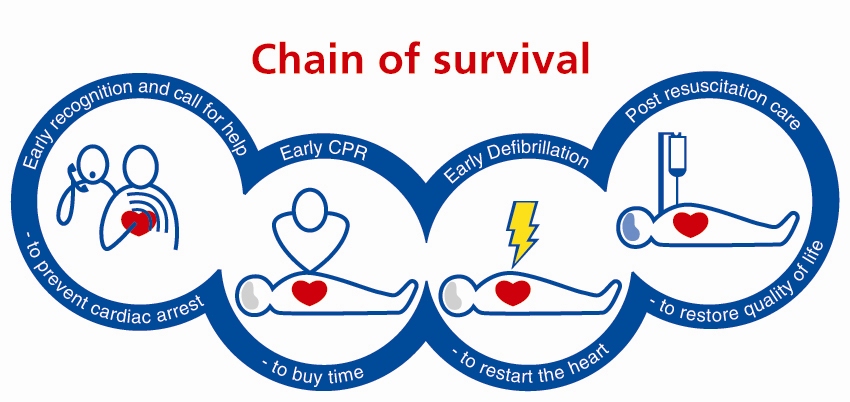 Chain of survival
FIRST: DO”
SECURE MY SELF 
CHECK FOR UNRESPONSIVNESS
CALL 911 IN ADULTS.
TRANSFERE THE PATIENT TO SAFE PLACE IF NEEDED.
SECOND : CHECK BREATHING
Look, listen and feel for NORMAL breathing
IN LESS THAN 10 SEC.
+ check carotid pulse

Do not confuse agonal breathing with NORMAL breathing
AND DO AIRWAY OPENING.
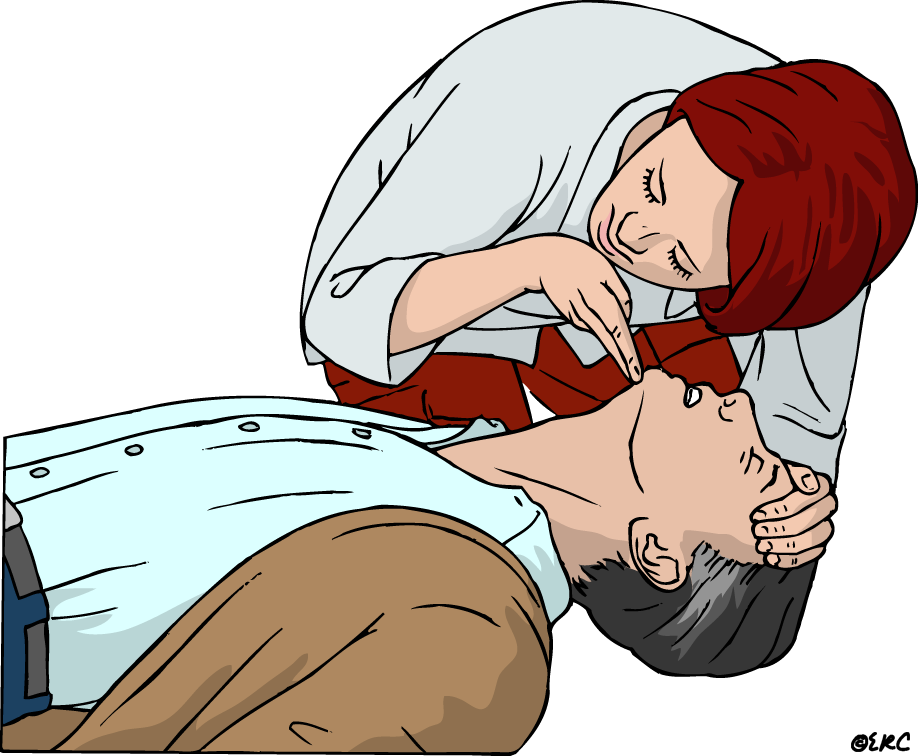 AGONAL( gasps) BREATHING
Occurs shortly after the heart stops 
	in up to 40% of cardiac arrests

Described as barely, heavy, noisy or gasping breathing

Recognise as a sign of cardiac arrest
Then start CPR (CAP)
Airway
Breathing
Circulation          (CAB)
A ) AIRWAY OPENING
A clear airway must be quickly established with the head tilt-jaw thrust or head tilt-chin lift maneuver and then maintained.
 Suction should be used to aspirate vomit.
 Badly fitting dentures and other foreign bodies should be removed from the mouth, and an airway should be inserted. 
These procedures should be performed with the patient inclined laterally .
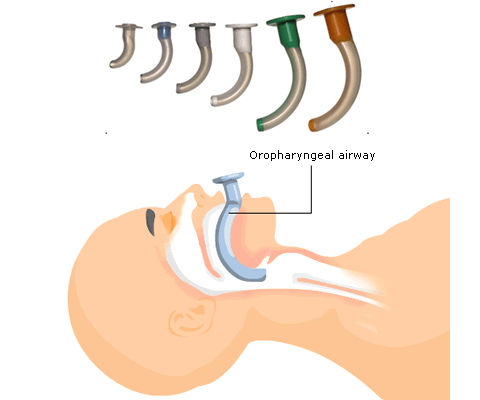 B) BREATHING PROVIDING
If the patient is not breathing adequately, intermittent positive pressure ventilation should be started once the airway has been cleared;
 mouth to mouth, mouth to nose, or mouth to airway device.  
ventilation should be carried out until a self inflating bag and mask are available.
 Ventilation should then be continued with 100% oxygen and a reservoir bag.
 Because of the increased risk of regurgitation and pulmonary aspiration of gastric contents cricoid pressure should be applied until the airway has been protected by a cuffed tracheal tube
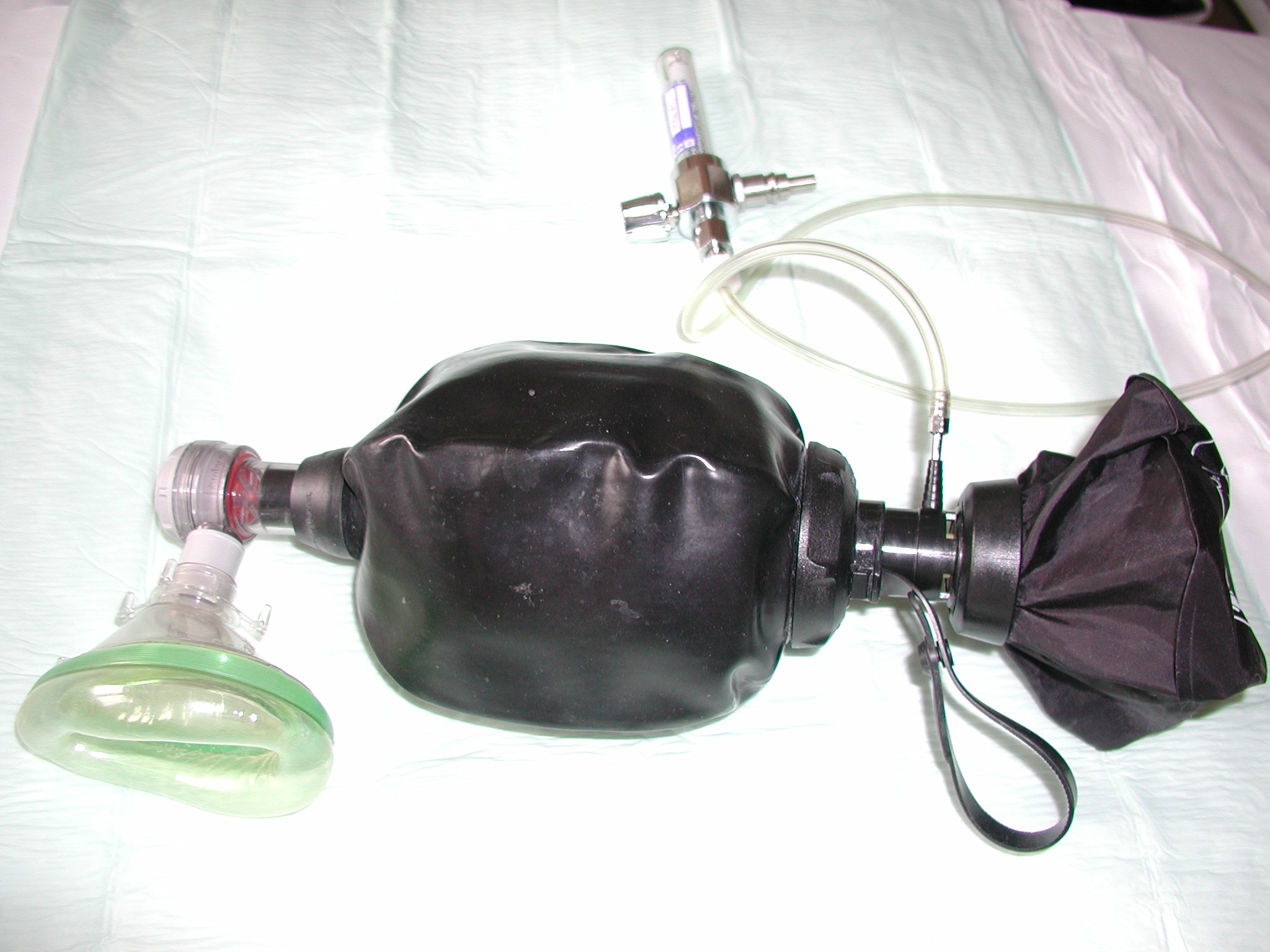 Self-infalting bag
Breathing by atmospheric air
Oxygene source - conection
Oxygene reservoir – 100% O2
Capacity 1500 ml
1 way valve
Volume controlled by compression
C) CHEST COMPRESSION
Circulatory arrest is diagnosed by the absence of a palpable pulse in a large artery (carotid ). 
Chest compressions are given at the standard rate and ratio of 30:2. 
More than 100 compressions up to 120/mint.
More than 2 inch. 5 cm depth.
Non interrupted after 2nd rescue present or intubation secured.
Continue CPR
Continue CPR
30	  :		 2
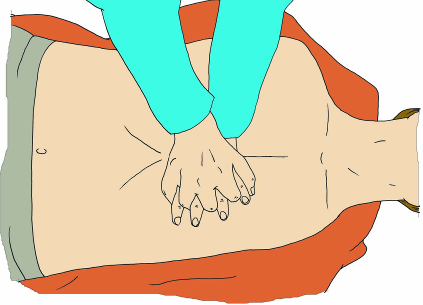 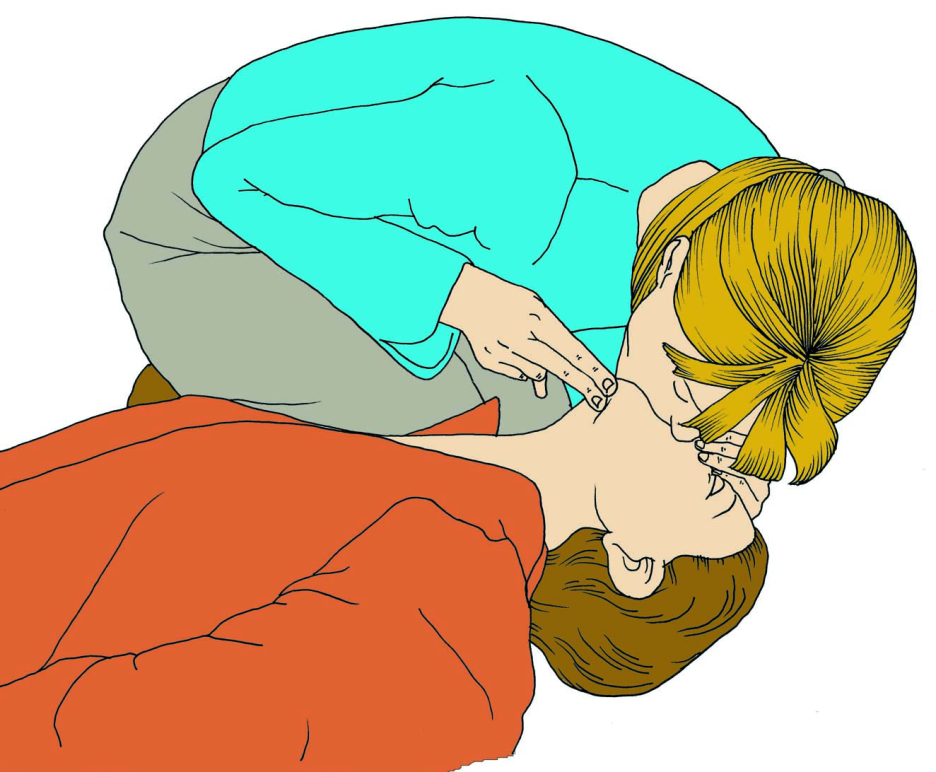 Outcome after CPR
Start as soon as possible :

 	1 minute 		- survival - 90%, 
 	5 minutes 		- survival - 50%,
 	7 minutes 		- survival - 30% 
 	10 - 12 minutes 	- survival - 2 – 5%.
CPR outcome
Cells of the brain cortex 
Most sensitive for the stop of pefusion and oxygenation
Without perfusion and oxygenation 
 irreversibly damaged after  3-5 minutes 

In first 4 minutes – brain damage is unlikely, if 			CPR started 
4 – 6 minutes 	– brain damage possible 
6 – 10 minutes	– brain damage probable 
> 10 minutes 	– severe brain damage certain
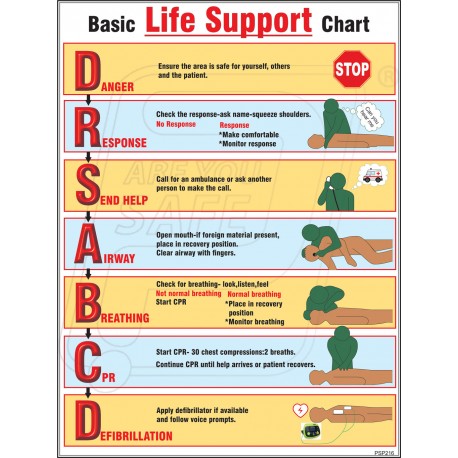 Thank you